Objective
Students will show their knowledge of science on a bench mark assessment this is graded for completion.  
It’s like a Science Scantron 
How to Log In
Go to http://usatestprep.com/member-login
School Account ID: agora79
Username: Student ID (You must add a 0 in front of the number if it is less than 6 digits long)
Default Password: agora2014
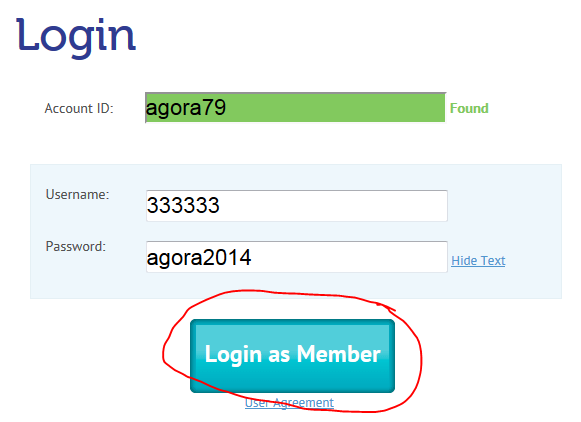 [Speaker Notes: http://usatestprep.com/Member-Login]
How to take Science Benchmark
Find “Middle School Science Benchmark” under Assignments/Messages
Click “Begin”
Click “Begin Assessment” at the bottom of the next screen
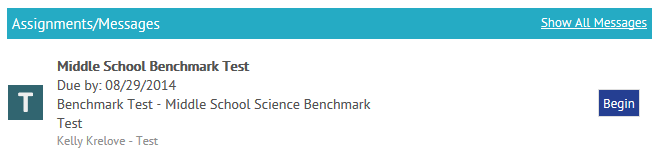 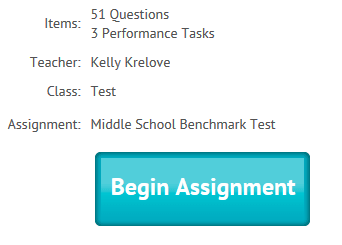 How to take Science Benchmark
Make sure to select button for “Pennsylvania Middle School”, not High School (You will need to do this each time you log in)
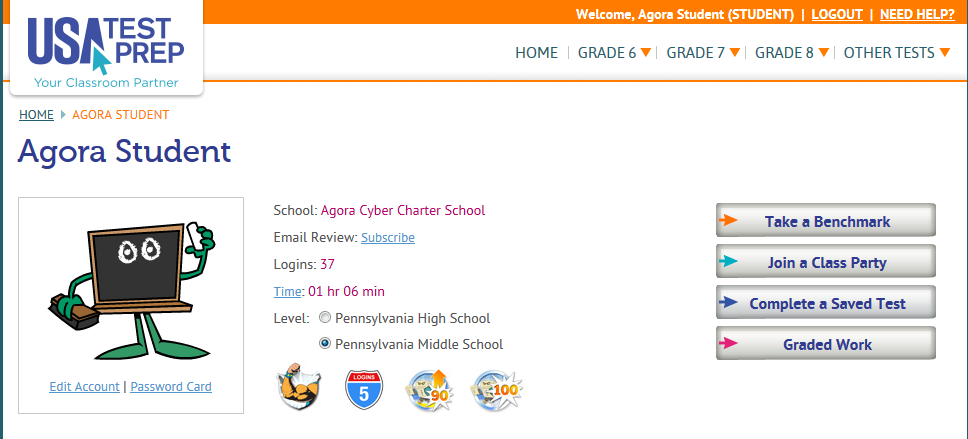 Completing Benchmark Test
Continue working through the assessment. Hit “Next Part” once finished each page to get to the next section.
If you need to pause the test and come back later you may select “Save for Me to Complete Later”
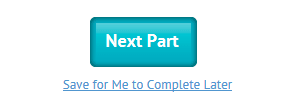 Finishing the Benchmark Test
When finished you will see a button at the bottom of the screen that says “Submit Answers”. Select this button.



It will ask you if you are sure. Click “OK”
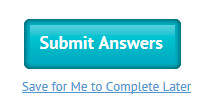 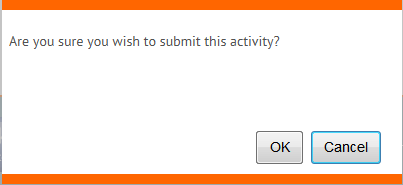 Once successfully finished the test you will see a screen with your score.
If you do not see this screen you did not finish!!
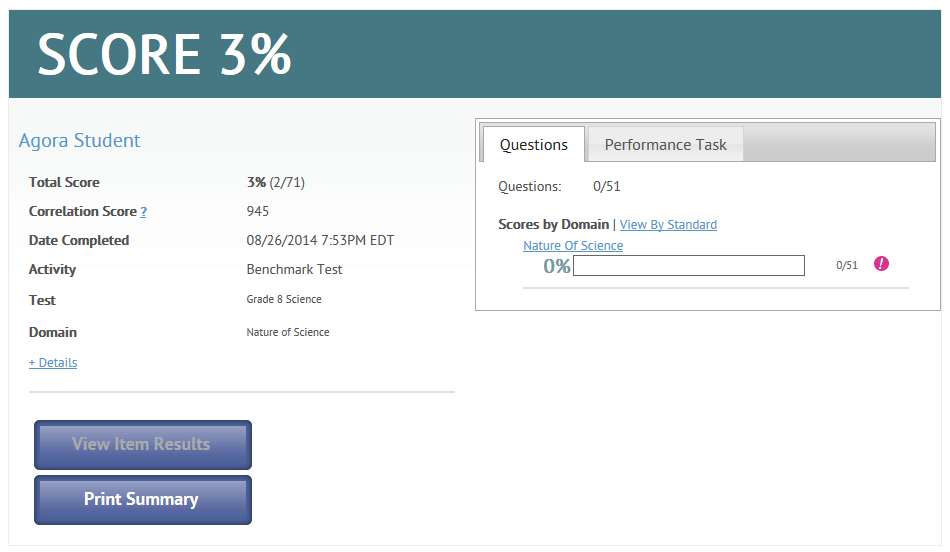